APOLON
Parnassius Apollo
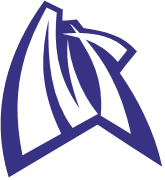 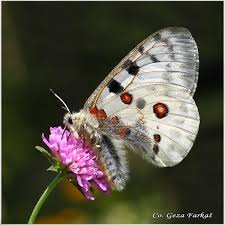 OŠ Nikola Tesla
       Rijeka
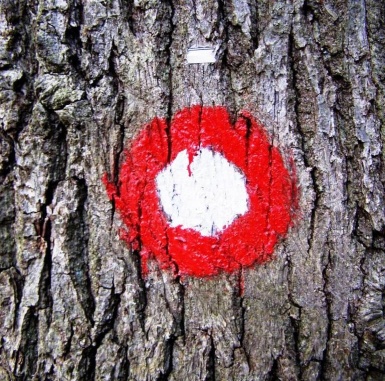 Apolon je jedan od najljepših  dnevnih planinskih leptira. 
Najugroženija je vrsta planinskih leptira u RH i prijeti mu izumiranje.
Zaštićen je na europskoj razini.
Apolon je u RH strogo zaštićena vrsta.
Procjenjuje se da je u Gorskom Kotaru preostalo manje od 30 jedinki.




Najdulji zabilježeni vijek leptira je 27 dana.
Ženka za života polaže jaja svega jedanput, isključivo na biljke iz porodice žednjaka (Sedum album i Sedum maximum) kojima se hrane gusjenice apolona.
Planinarske markacije potječu od  uzorka s apolonovog krila.
Uzroci ugroženosti vrste:
Zaraštanje pašnjaka i livada (sukcesija)
Uništavanje staništa (građevinski radovi)
-      Uporaba herbicida (uništava sve biljke,  
        kukce, ugrožava i ptice)
-      Nedozvoljeni izlov (kolekcionari)
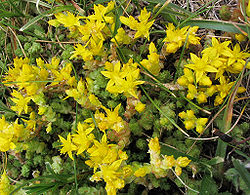 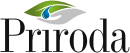 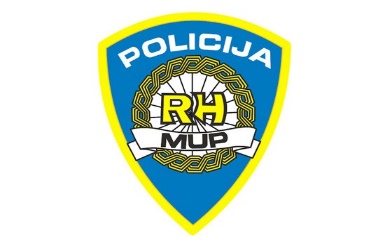 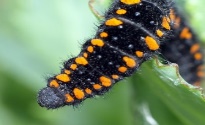 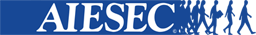